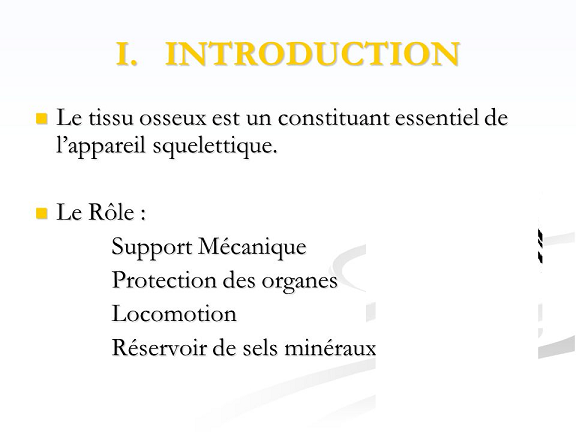 Os longs
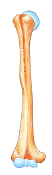 Les os plats
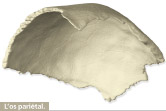 Les os courts
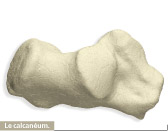 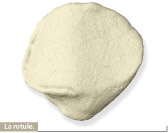 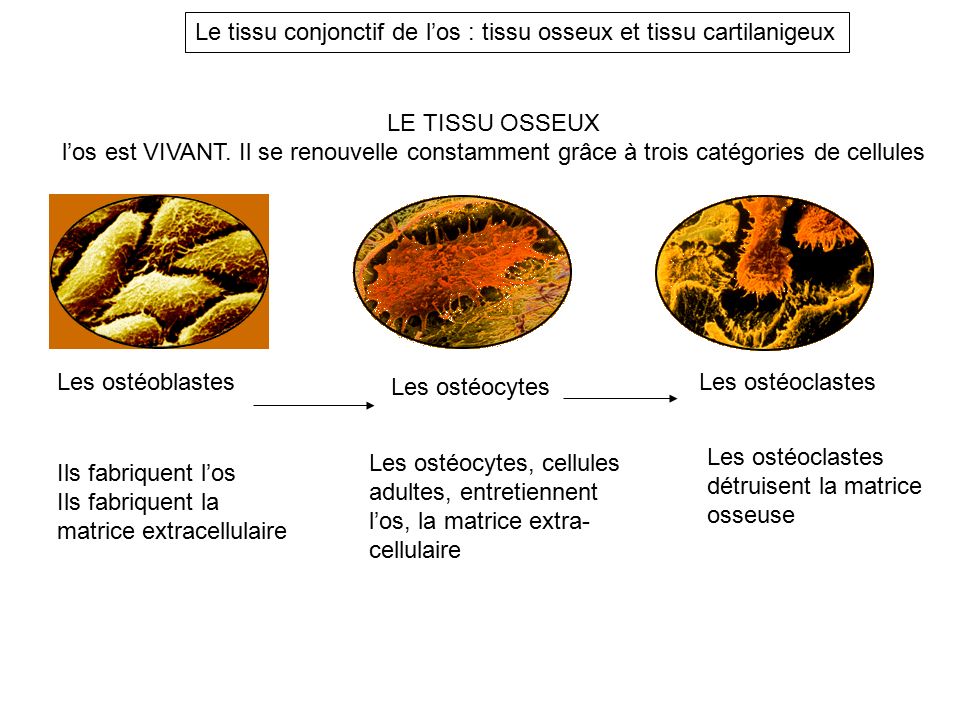 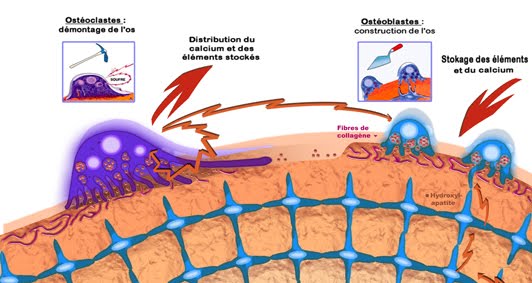 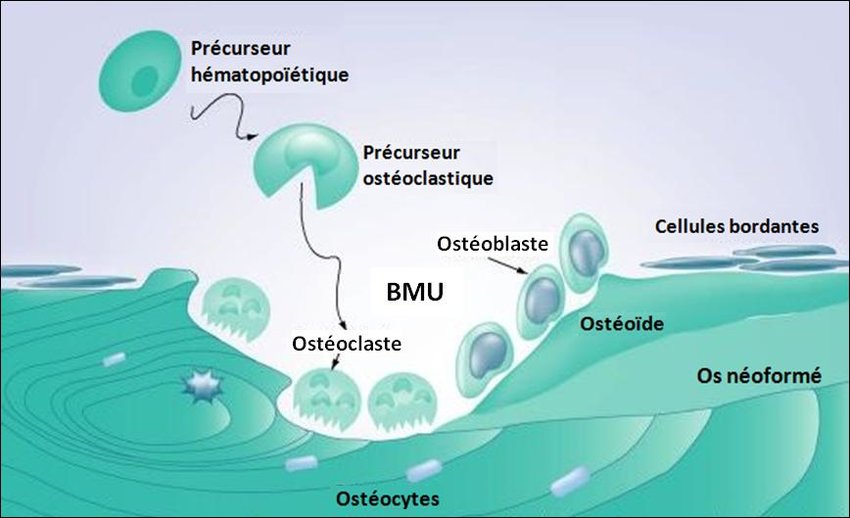 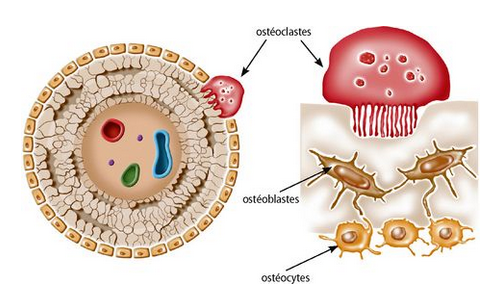 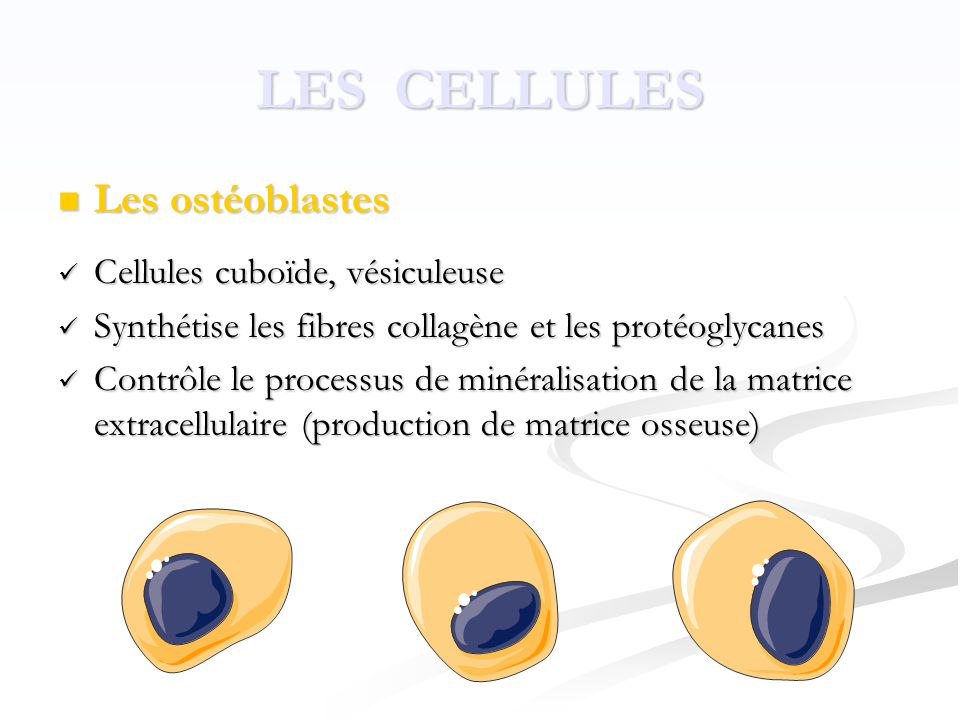 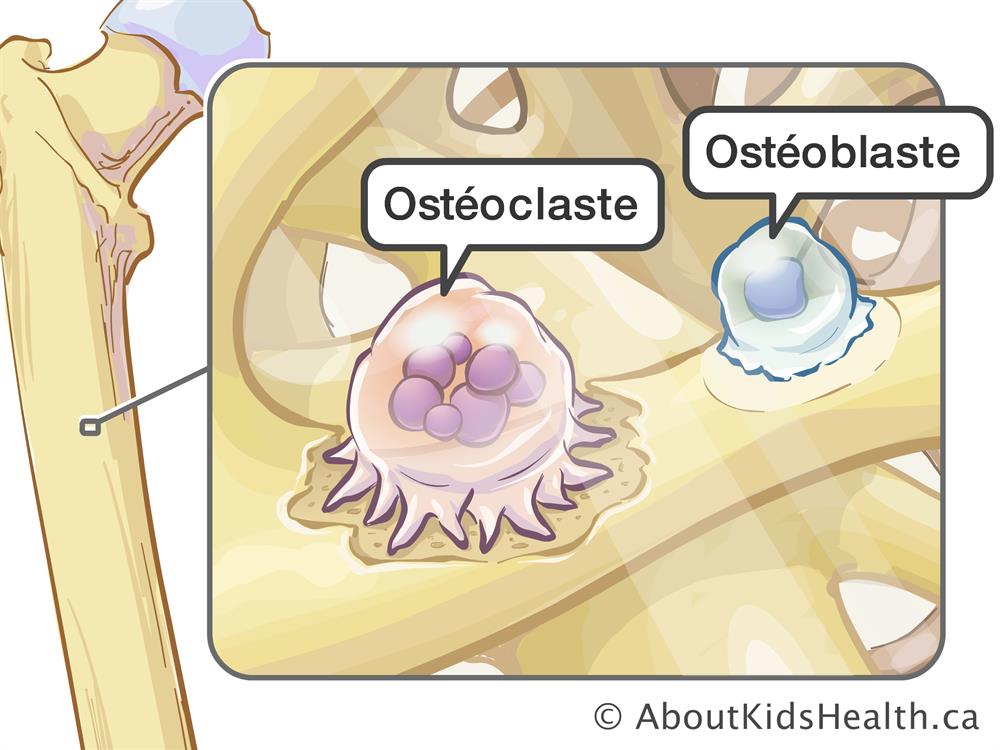 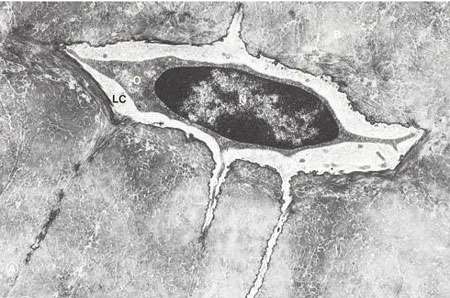 Photo d'un ostéocyte observé au microscope électronique à transmission
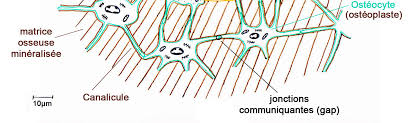 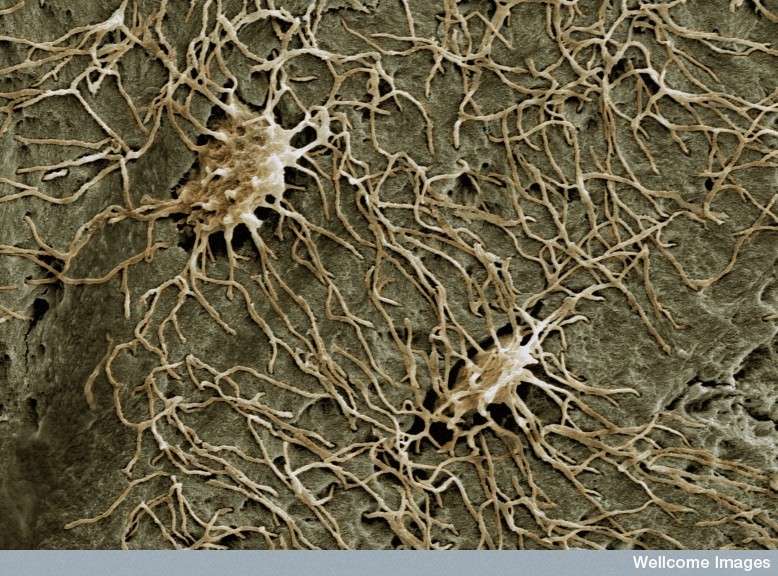 Les ostéocytes
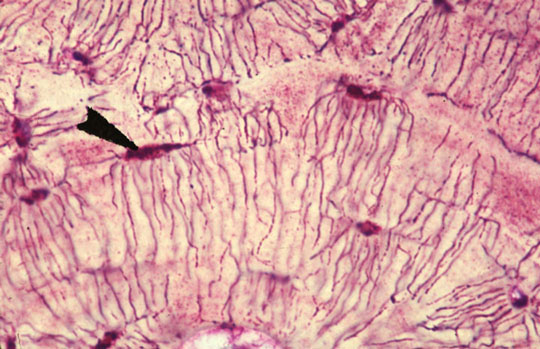 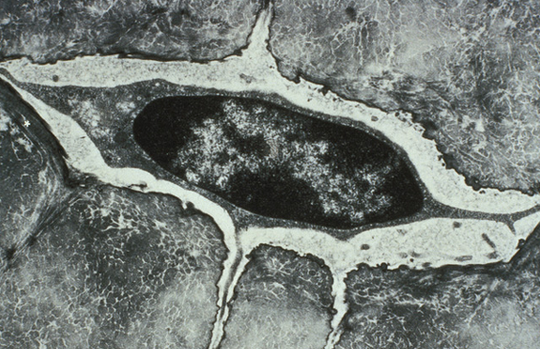 Observation d'un ostéocyte au microscope optique
Observation d'un ostéocyte au microscope électronique
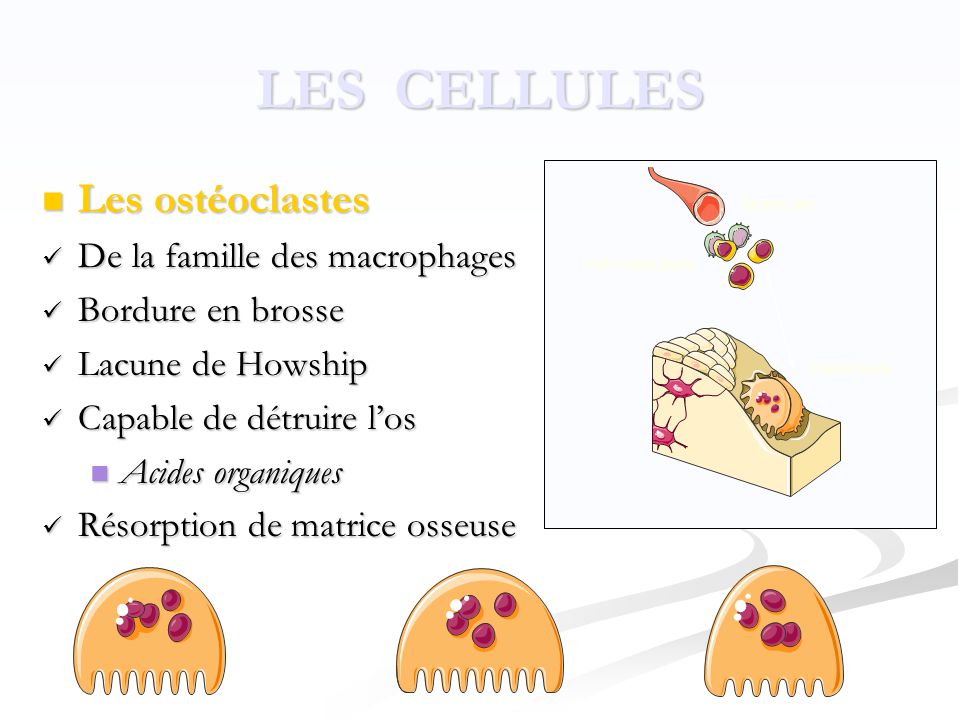 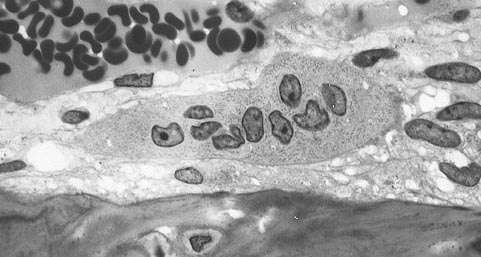 Les ostéoclastes
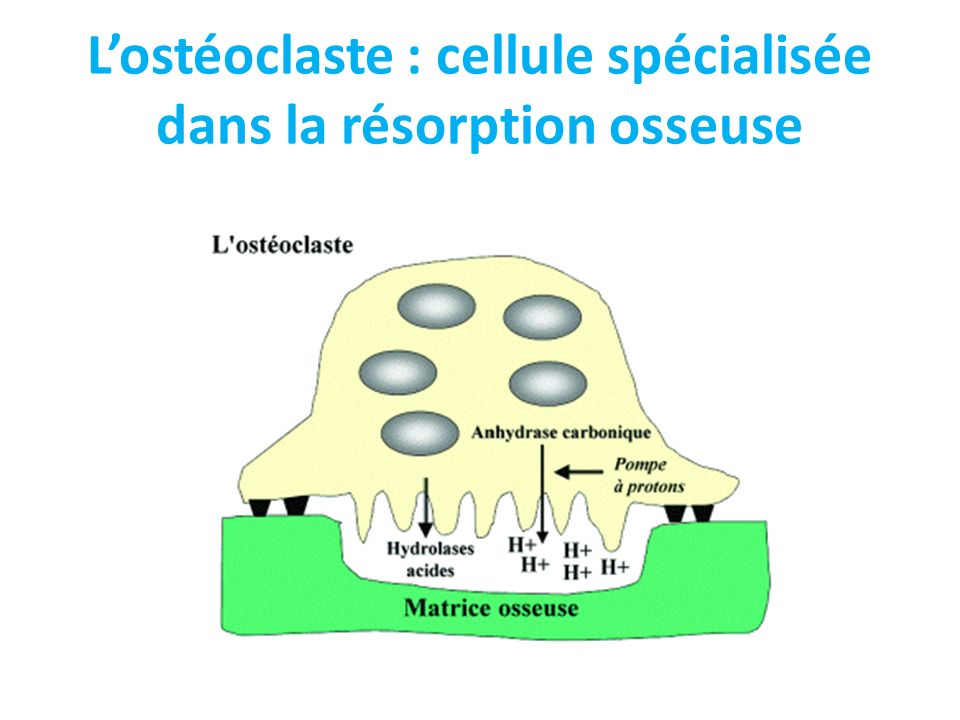 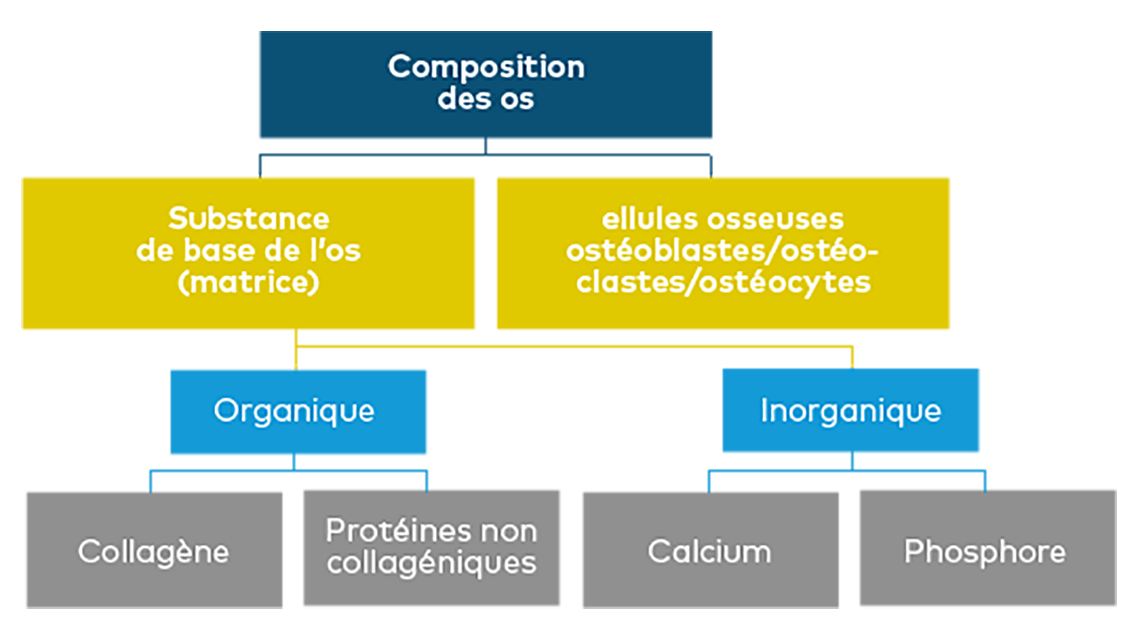 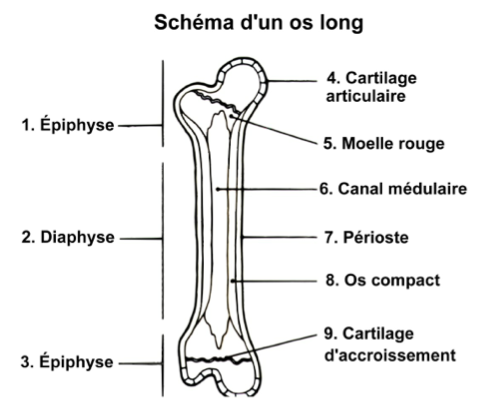 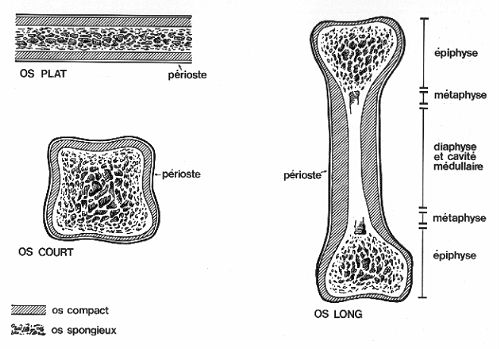 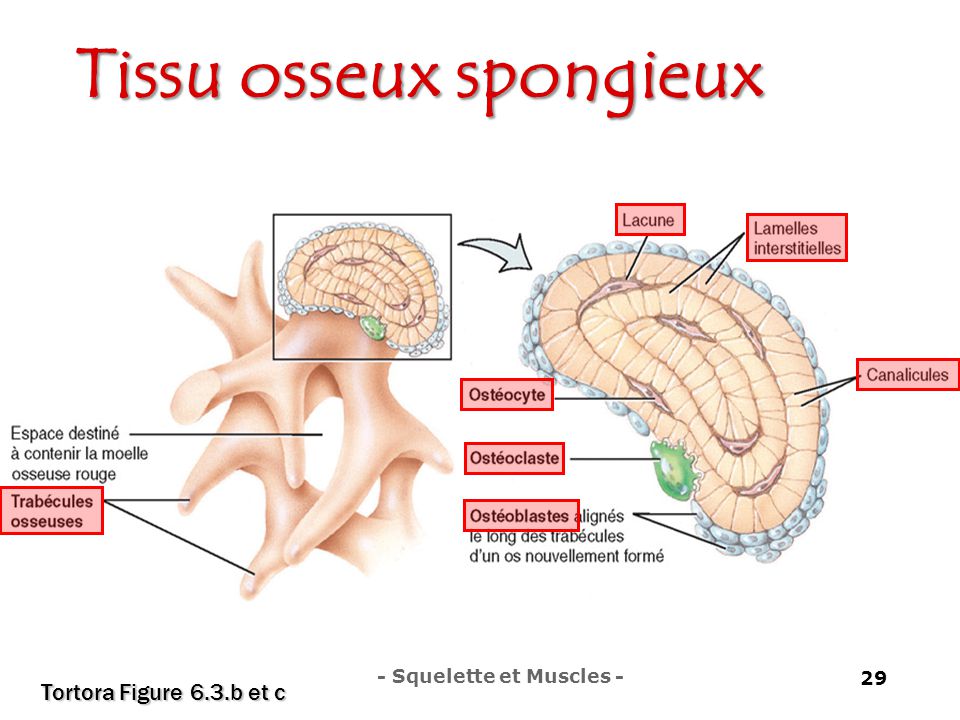 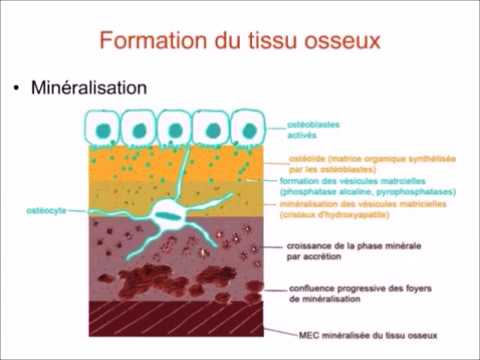 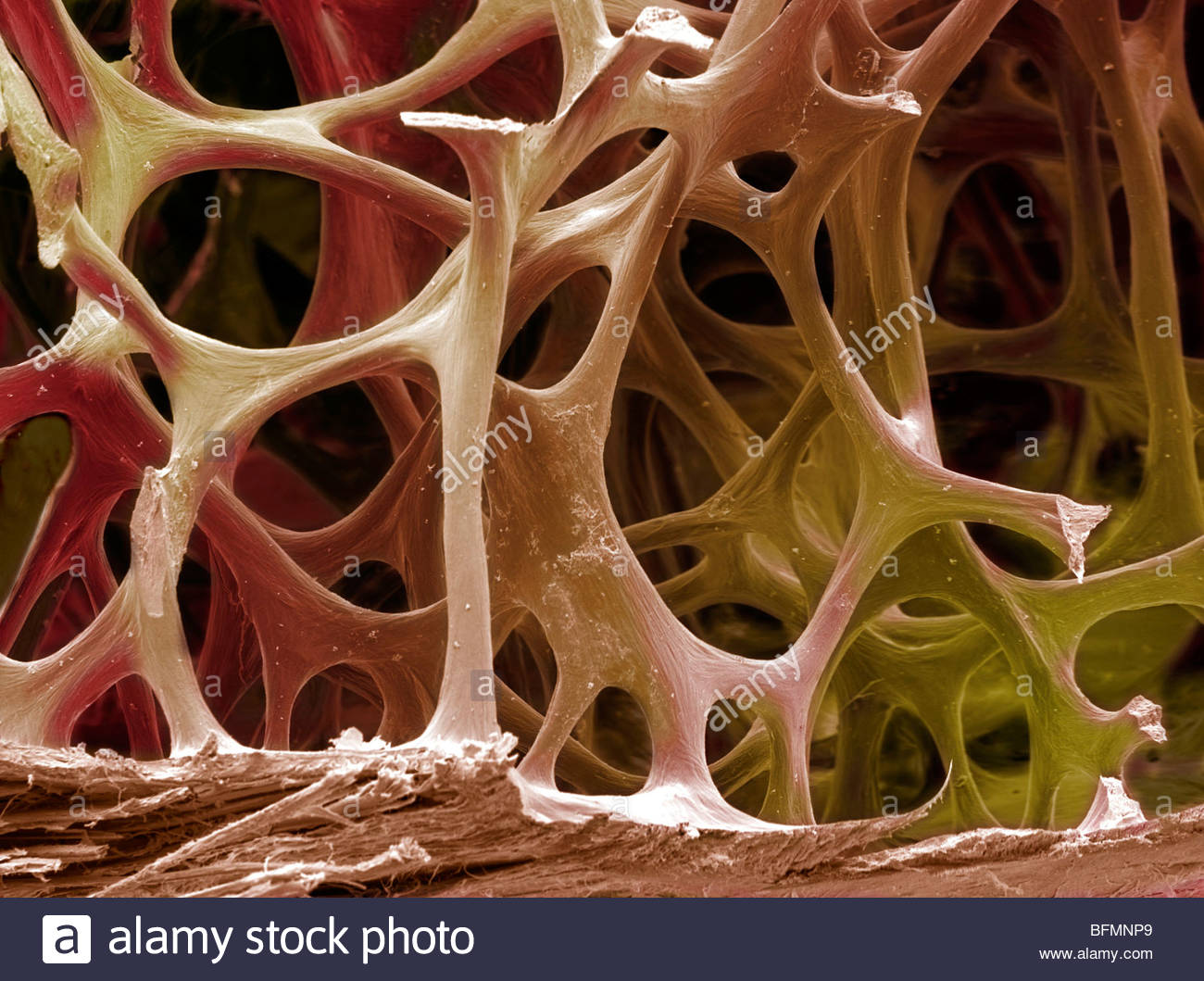 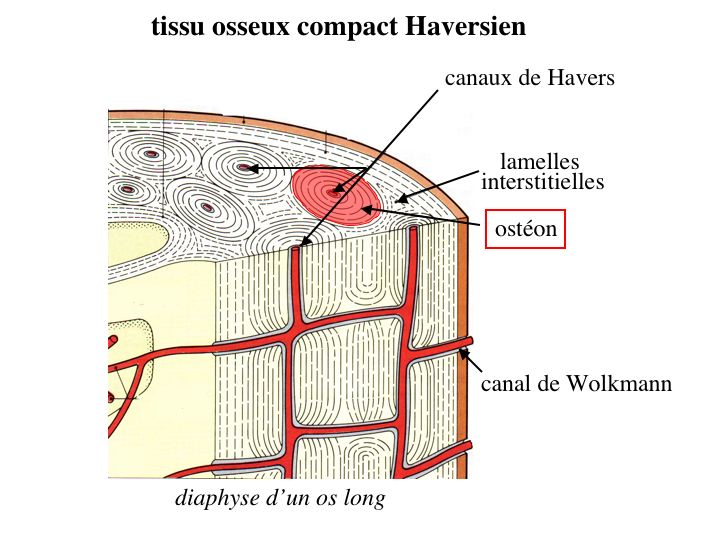 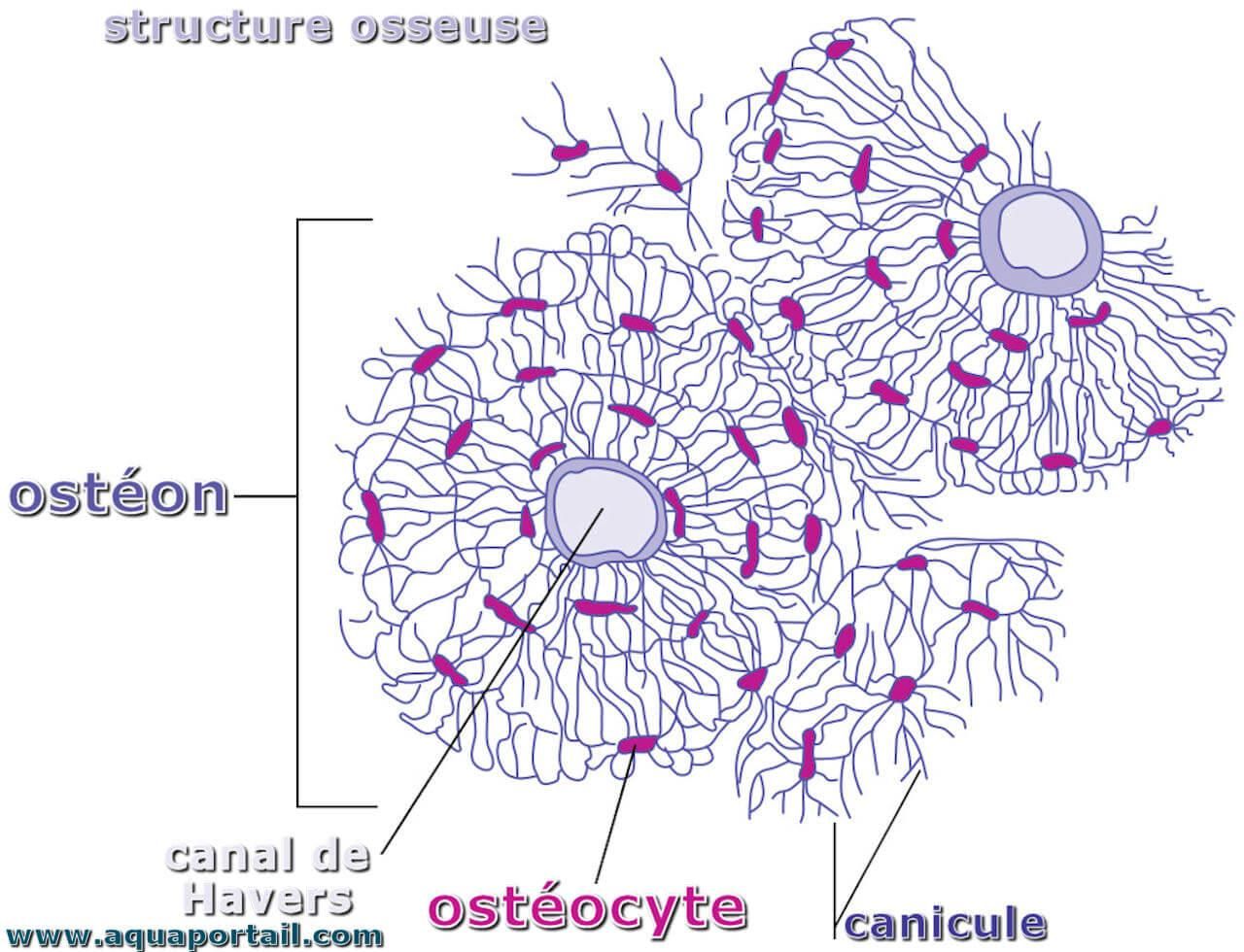 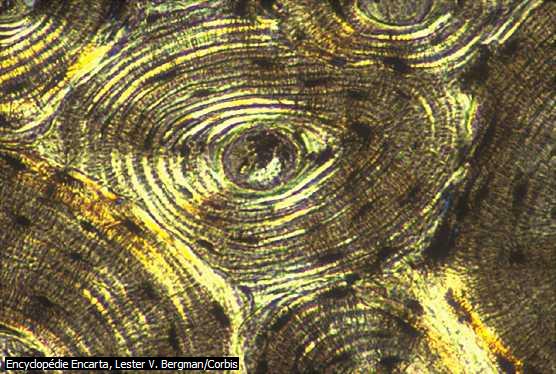 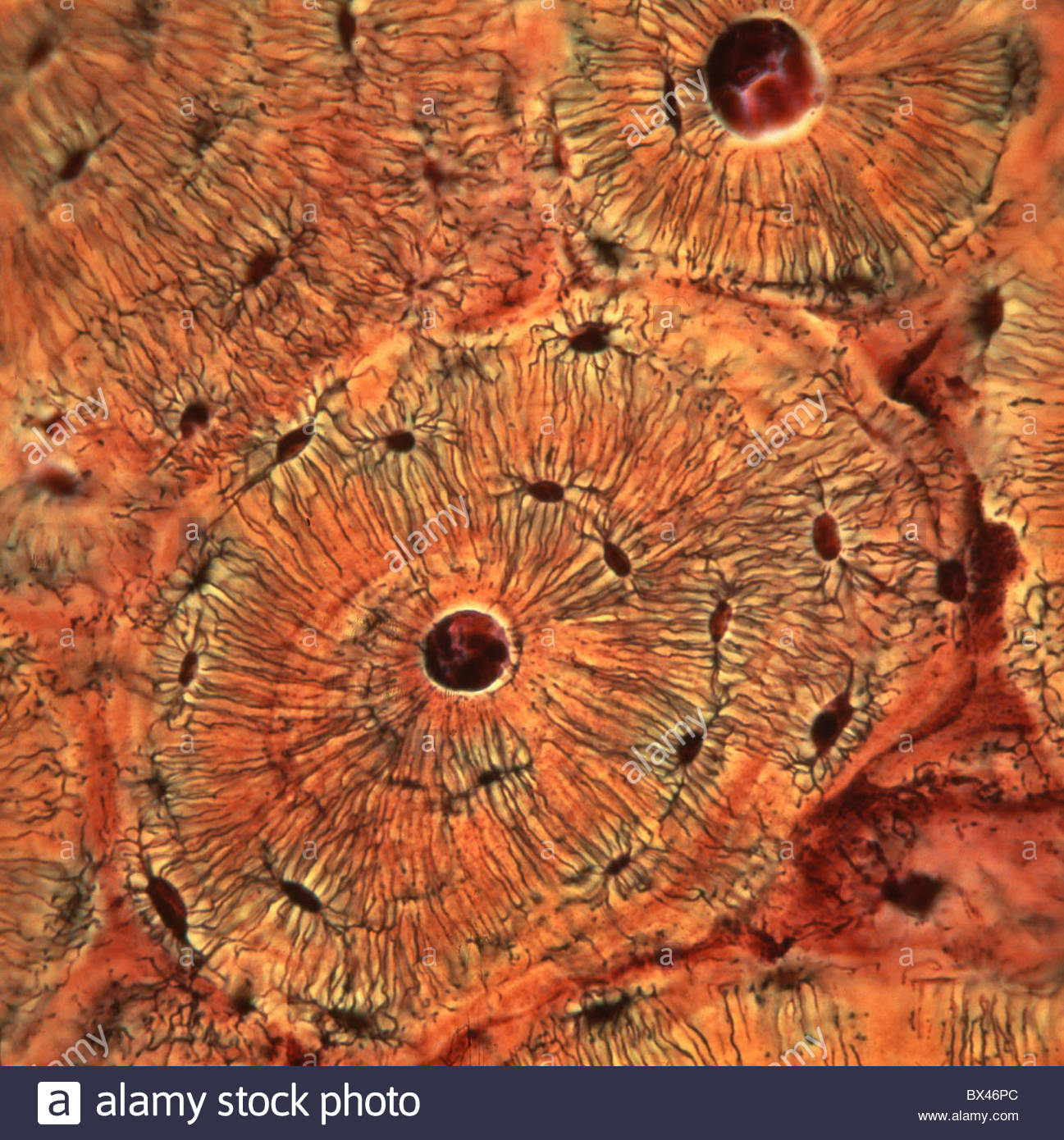 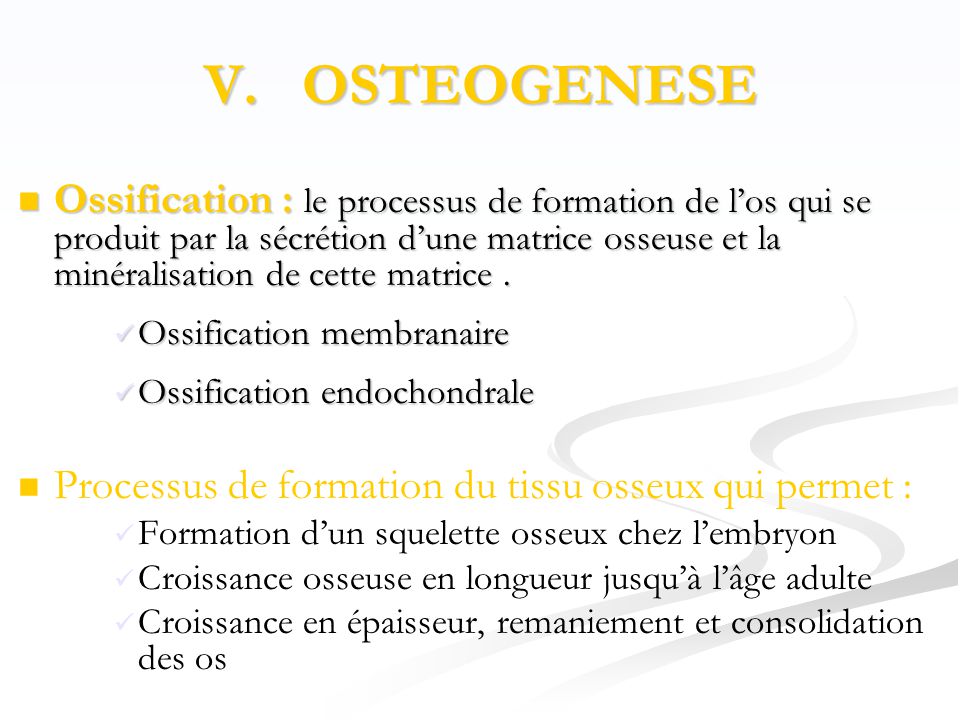 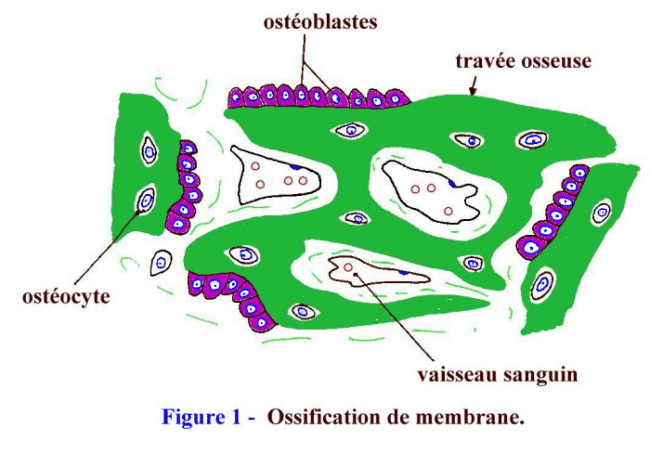 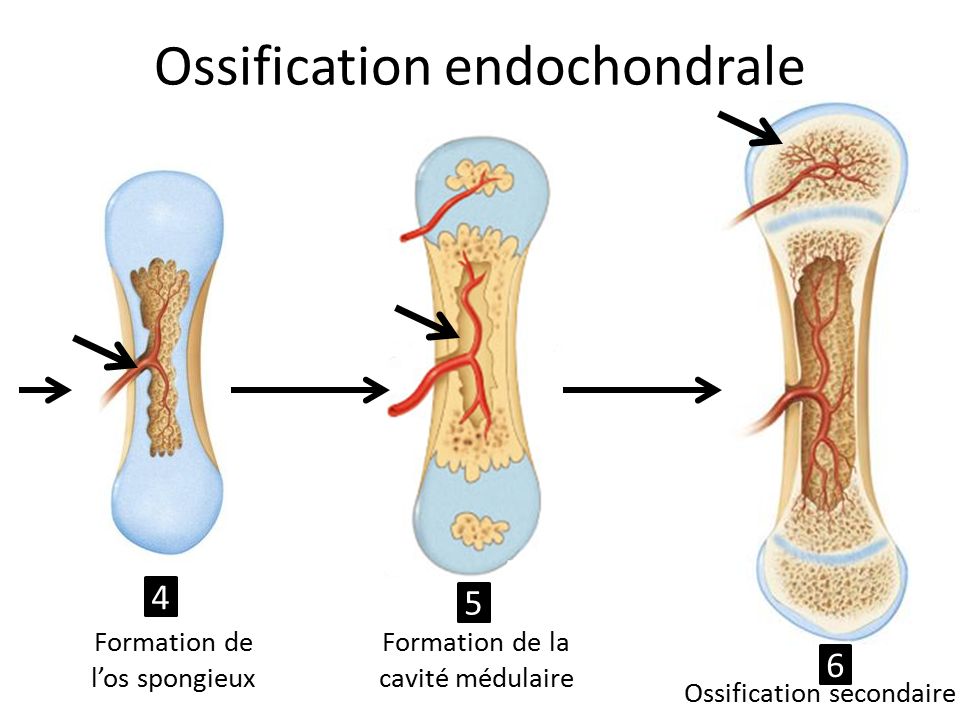 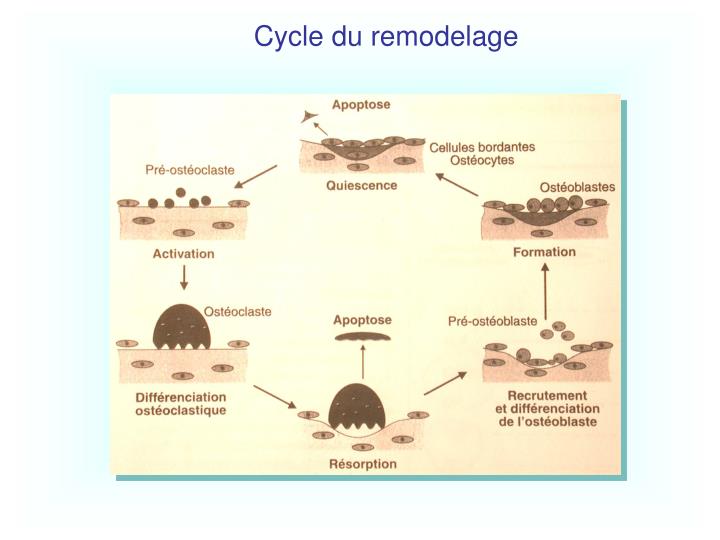 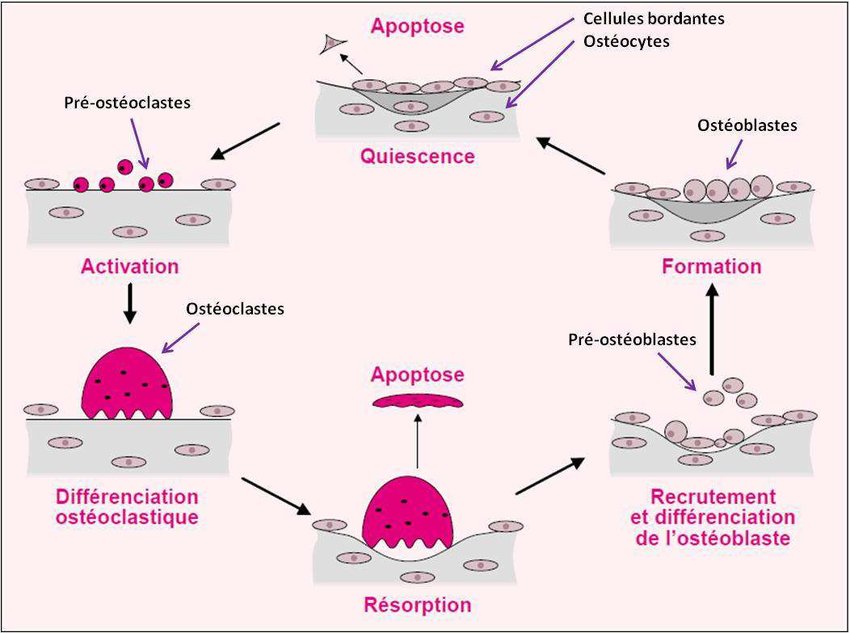 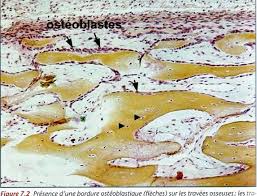 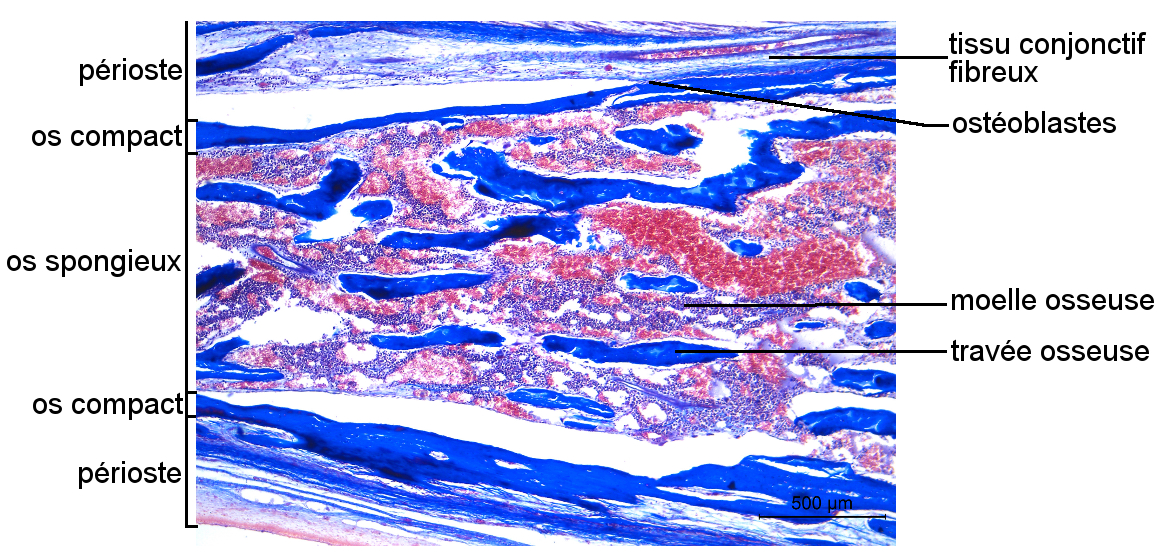 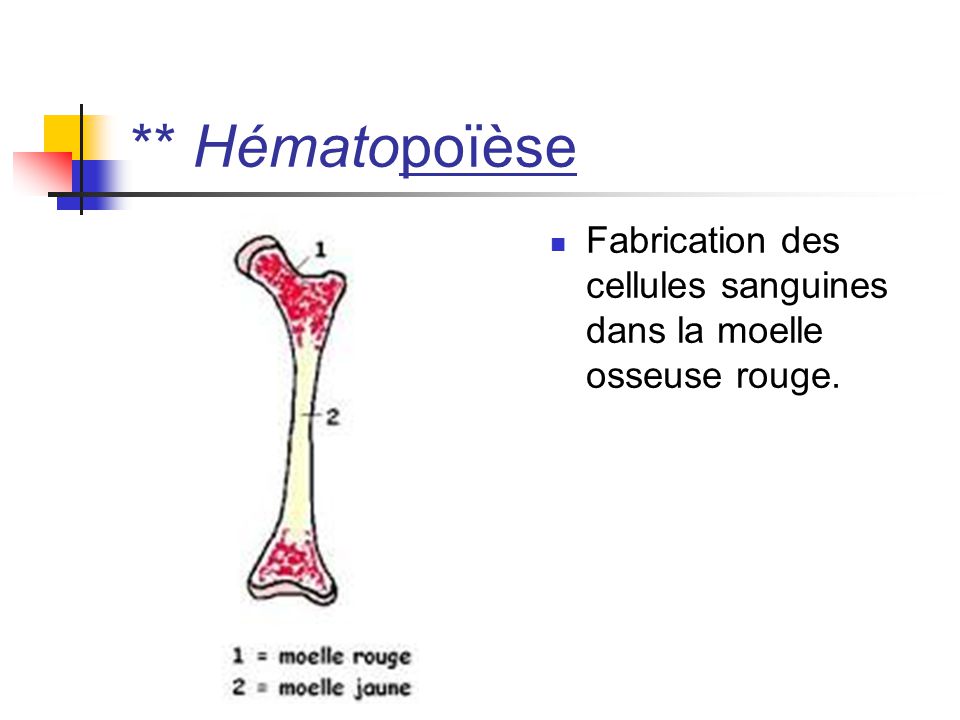 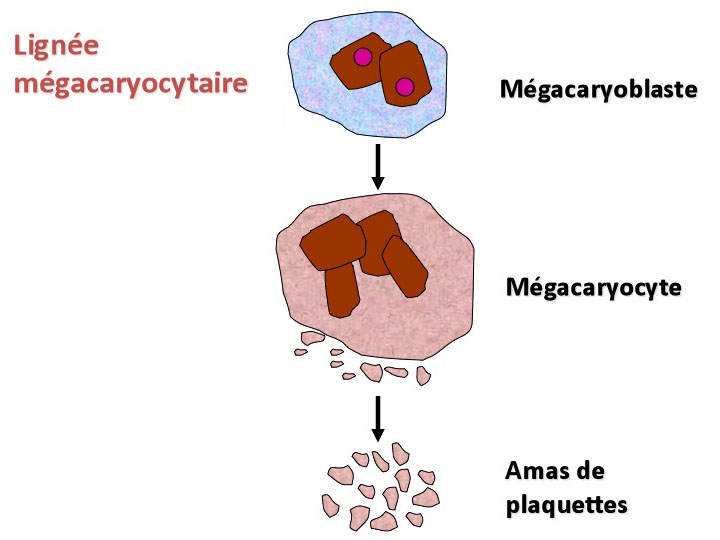 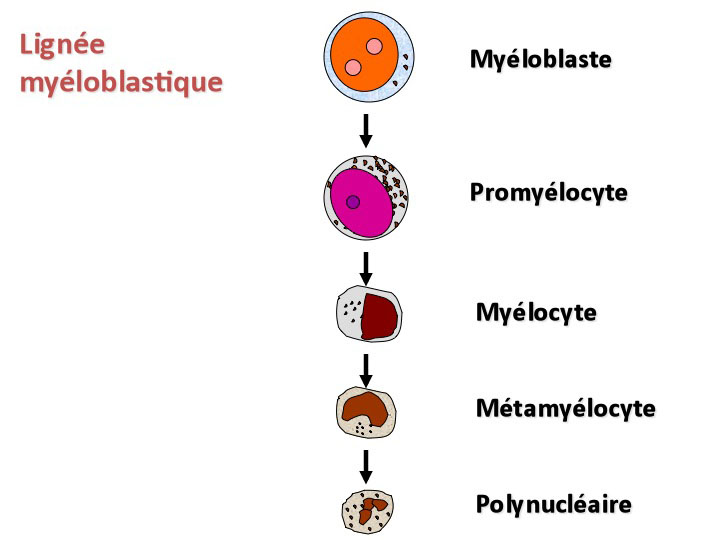 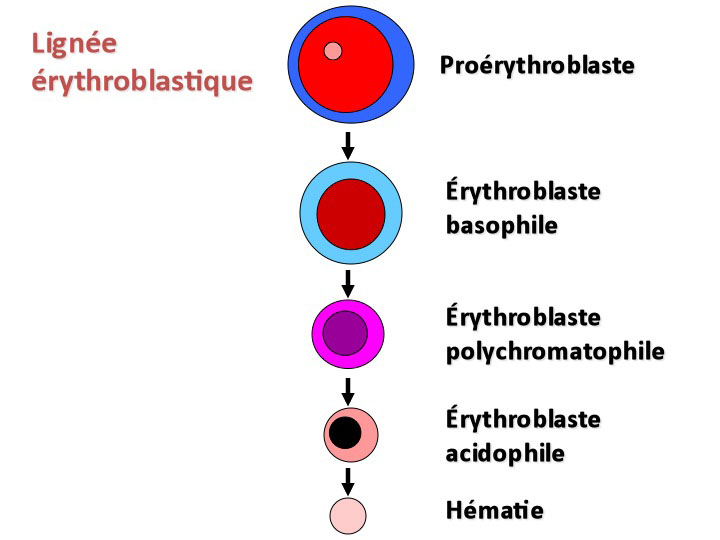